Welcome to Street Law
What we will learn…
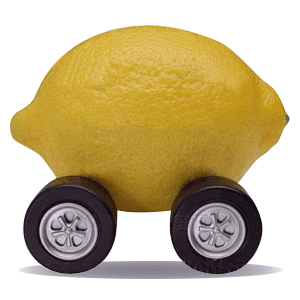 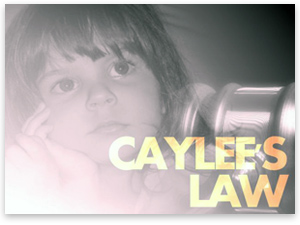 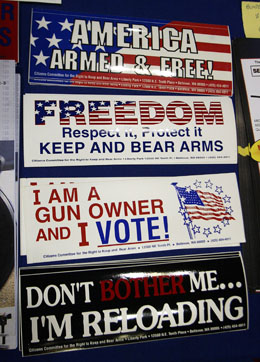 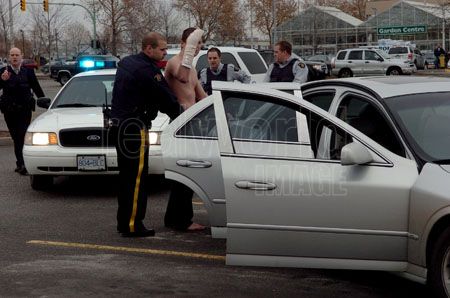 What are your rights?
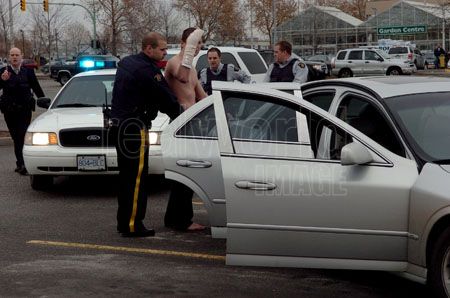 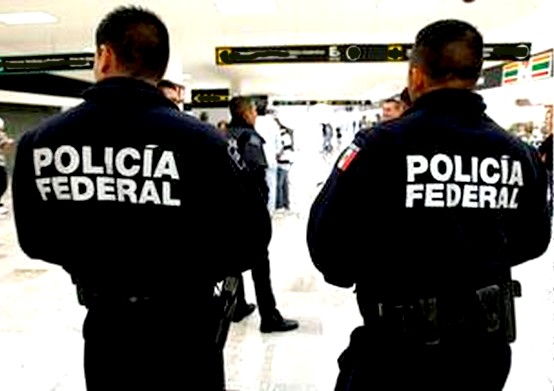 Here in the USA?
In a Foreign country?
What should you do…
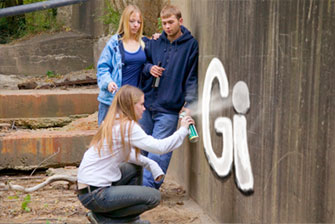 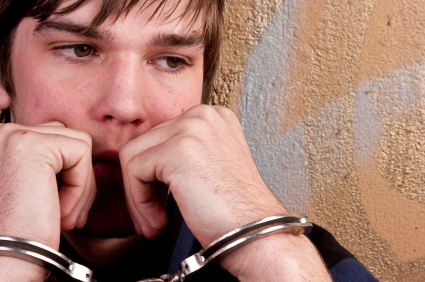 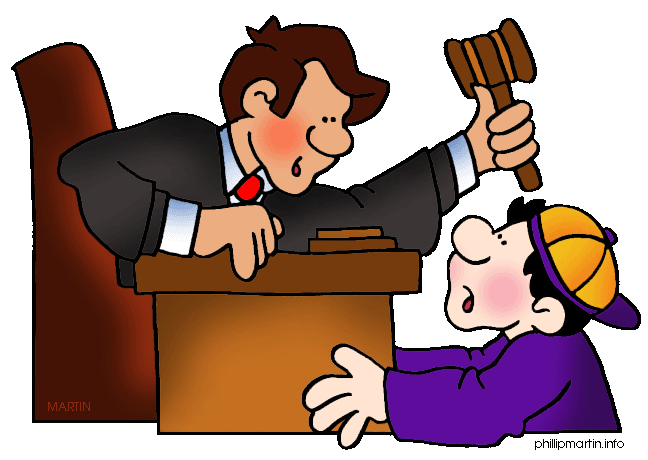 If you are arrested?
What should you do…
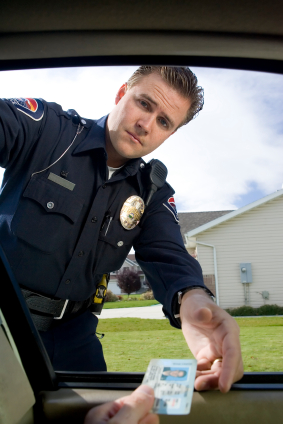 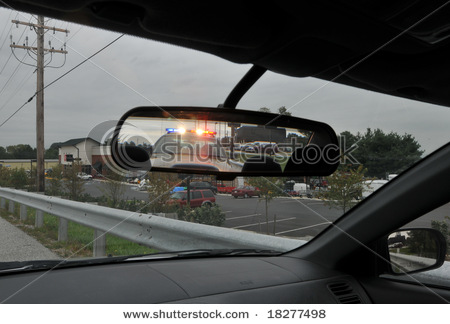 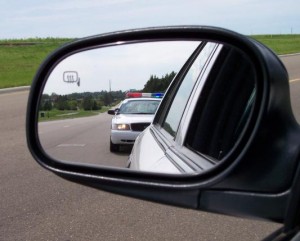 If you get pulled over by the police for a traffic stop?
What should you do…
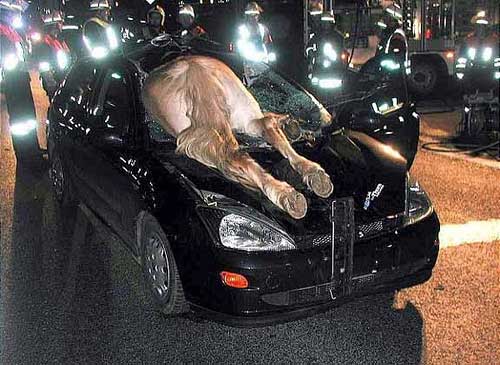 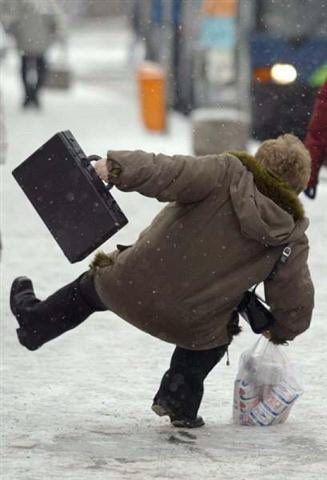 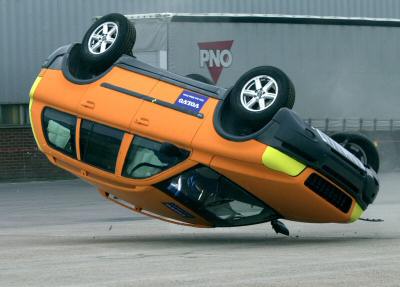 If you have an accident?
What should you do…
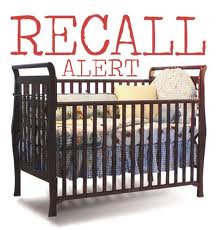 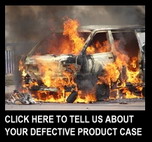 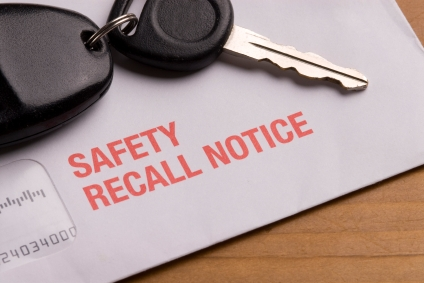 If you buy a defective product?
The four main areas of focus
Economic: preservation of, use of and redistribution
Political: relationship between people and the gov’t
Social: values that are important to us as a society
Moral: fundamental values of “right” and “wrong”
Economic: preservation of, use of and redistribution
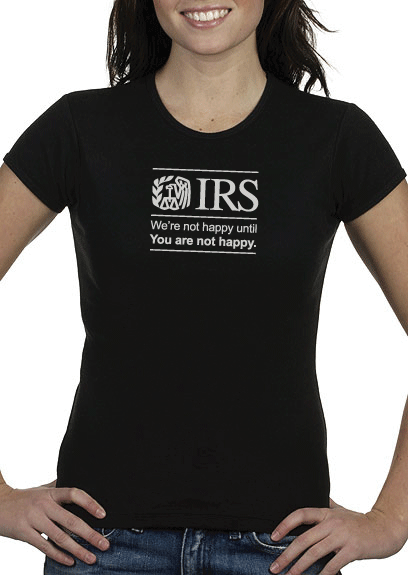 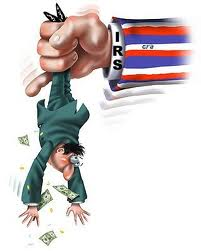 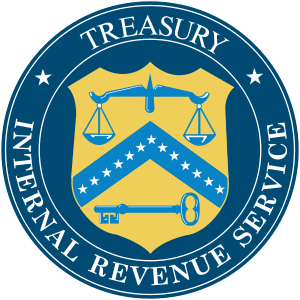 Political: relationship between people and our government
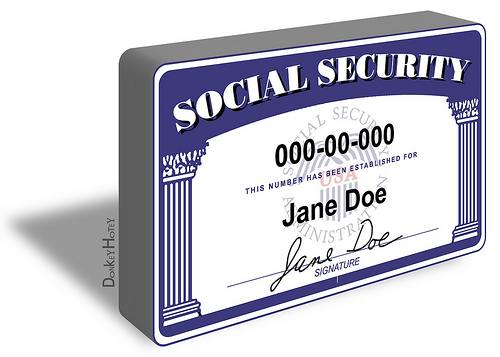 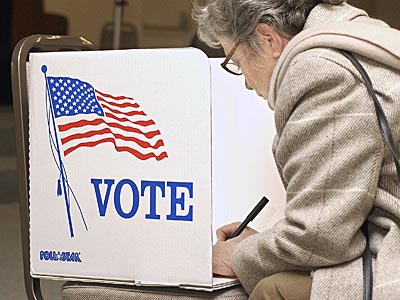 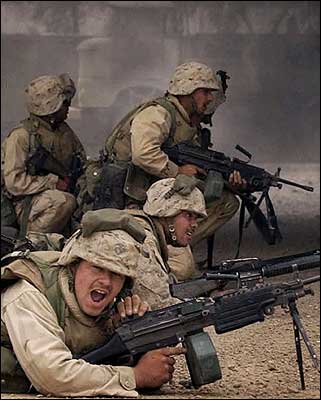 Social: values that are important to us as a society
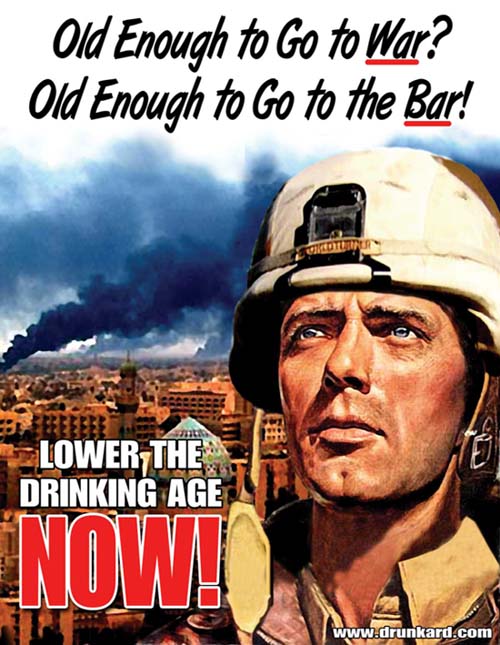 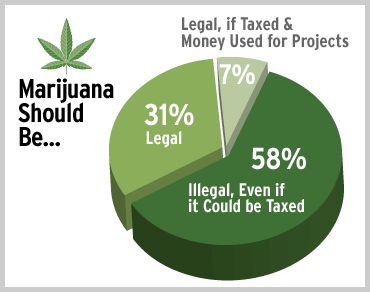 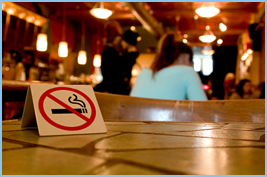 Moral: fundamental values of “right” and “wrong”
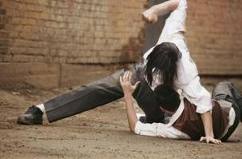 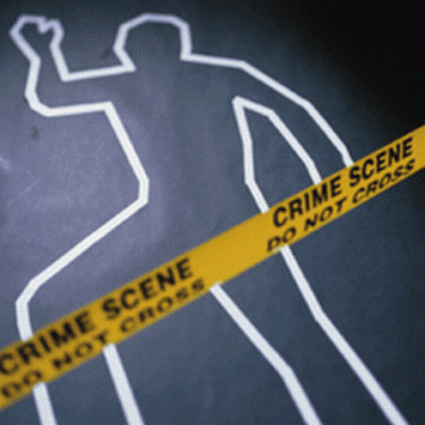 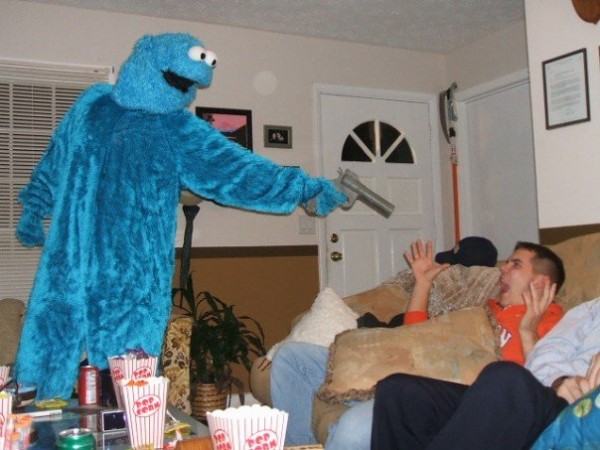